Корней Иванович Чуковский
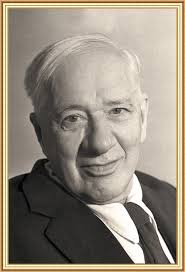 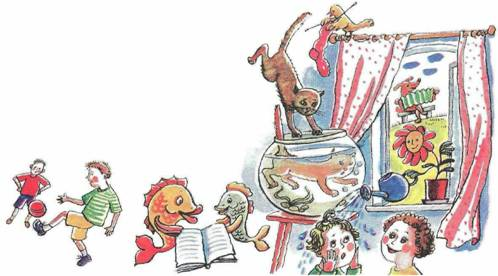 Собака садится играть на гармошке,
Ныряют в аквариум рыжие кошки,
Носки начинают вязать канарейки,
Цветы малышей поливают из лейки, 
Старик на окошке лежит, загорает,
А внучкина бабушка в куклы играет,
А рыбы читают весёлые книжки,
Отняв потихонечку их у мальчишки.
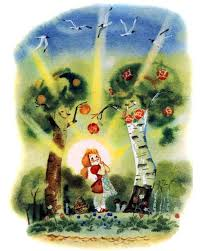 РАДОСТЬ
Рады, рады, радыСветлые берёзы,И на них от радостиВырастают розы.Рады, рады, радыТёмные осины,И на них от радостиРастут апельсины.
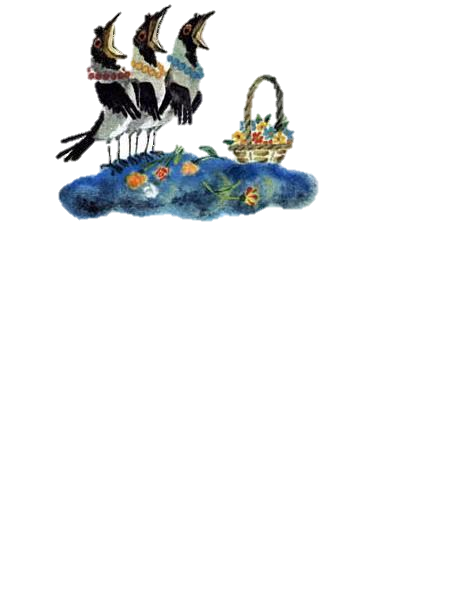 То не дождь пошёл из облакаИ не град,То посыпался из облакаВиноград.
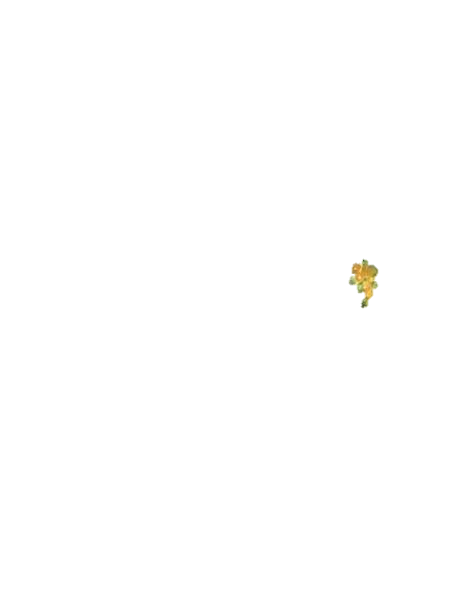 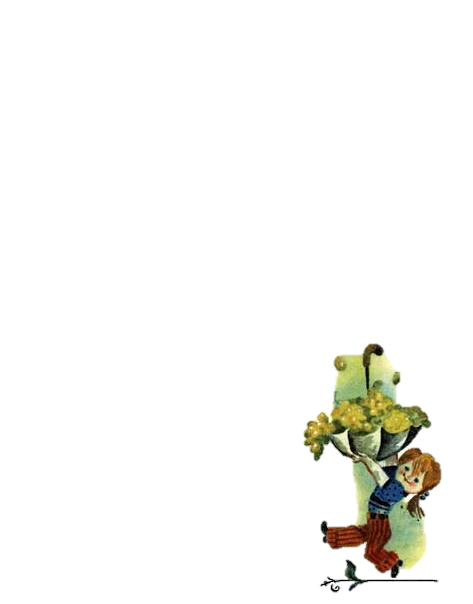 И вороны над полямиВдруг запели соловьями.
И ручьи из-под землиСладким мёдом потекли.
Куры стали павами,Лысые — кудрявыми.
Даже мельница — и таЗаплясала у моста.
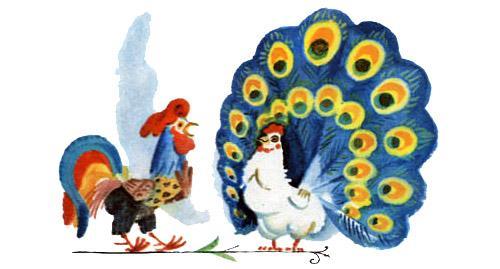 Так бегите же за мноюНа зелёные луга,Где над синею рекоюВстала радуга-дуга.

Мы на радугу 
вска-ра-б-каемся,Поиграем в облакахИ оттуда вниз по радугеНа салазках, на коньках!
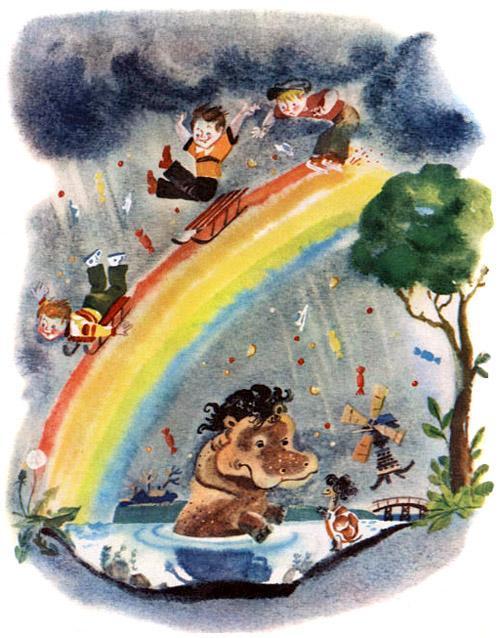 «Шарады»
С третьей буквой алфавита
Я больных лечу,
А с четвёртой –
Весной прилечу!.
С буквой С – на дереве расту,
С буквой Ж – по дереву ползу.
СУК - ЖУК
ВРАЧ - ГРАЧ
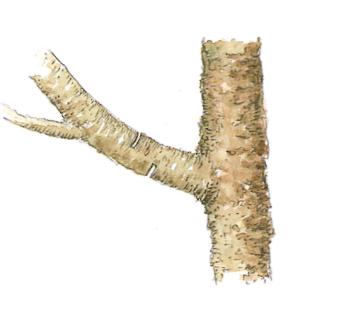 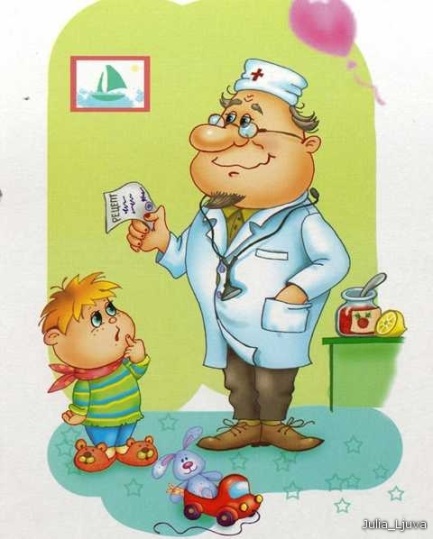 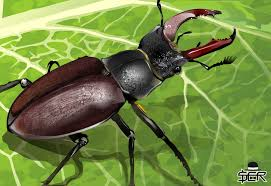 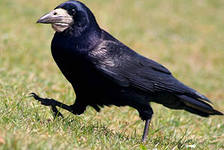 «РАСШИФРУЙТЕ ИМЕНА»
ФЕДОРА
ТАРАКАНИЩЕ
МЙДДР
БРМЛЙ
ФДР
ЦОКОТУХА
МОЙДОДЫР
ТРКНЩ
ЙБЛТ
ЦКТХ
АЙБОЛИТ
БАРМАЛЕЙ
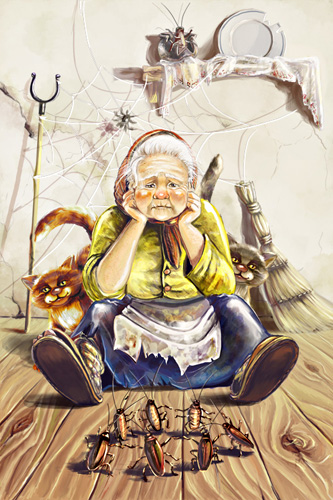 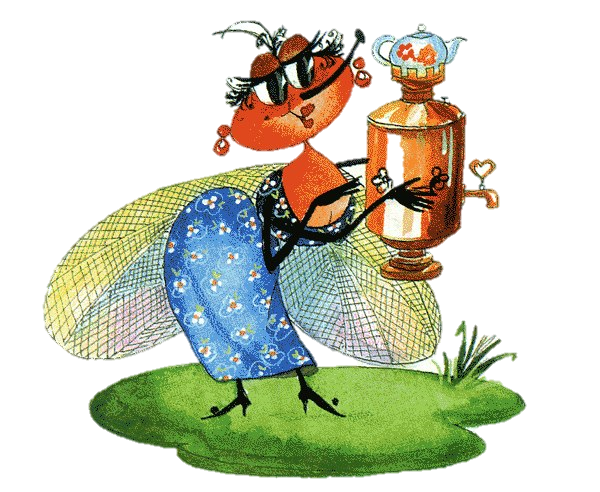 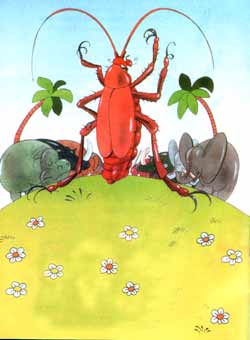 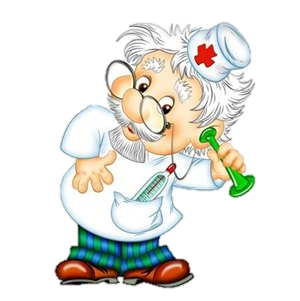 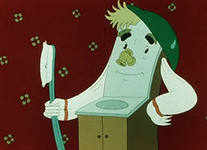 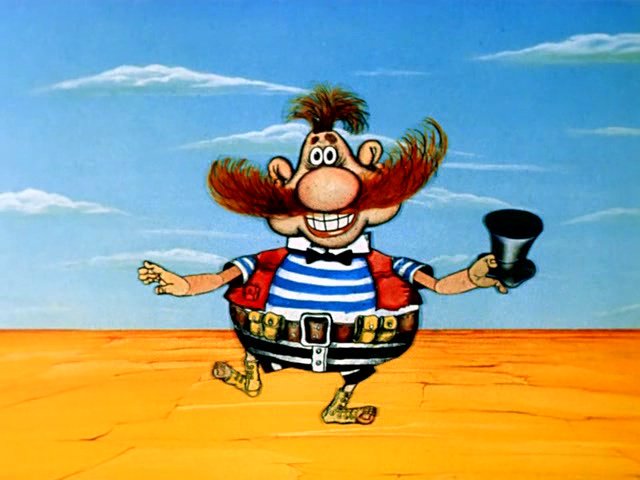 Что вы узнали на уроке?
За что вы похвалили бы себя?
Какими приобретёнными знаниями и умениями вы поделитесь с родными?
Какие произведения К.И. Чуковского вы вспомнили на уроке?
МОЛОДЦЫ!
Вы можете использовать данное оформление 
для создания своих презентаций, 
но в своей презентации вы должны указать 
источник шаблона: 

Ранько Елена Алексеевна 
учитель начальных классов  
МАОУ лицей №21
  г. Иваново


Сайт: http://pedsovet.su/